Sumo Primero
Ángulos opuestos por el vértice
6° Básico. Unidad 1. 
Capítulo 3: Ángulos.
Sistematización ángulos entre dos rectas que se cortan.
Páginas 45 y 46.
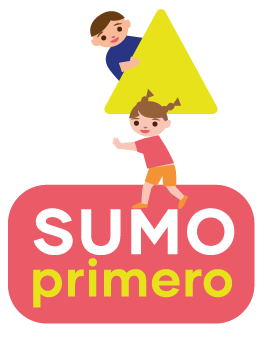 (
β
α
)
β
(
α
)
Los ángulos α y β, ¿medirán lo mismo?
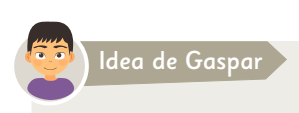 β
(
α
)
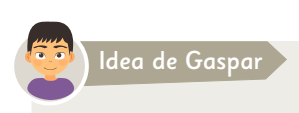 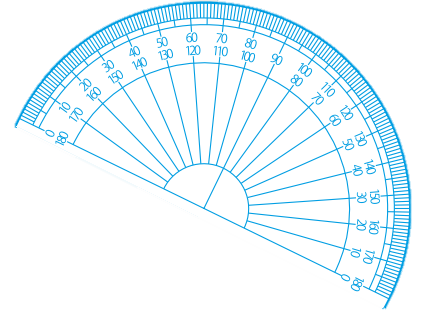 β
(
α
)
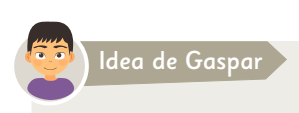 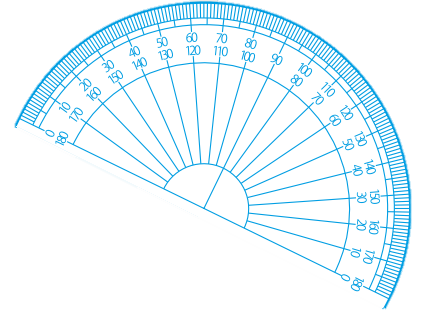 β
(
α
)
α = 32°
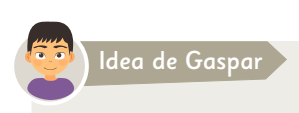 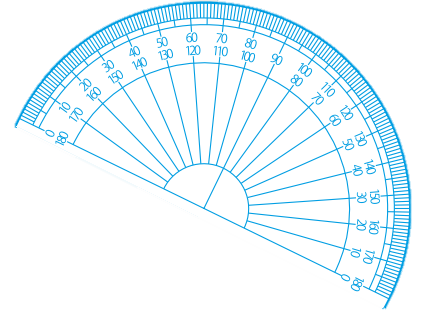 (
α
)
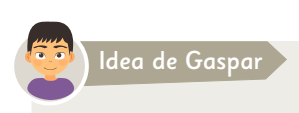 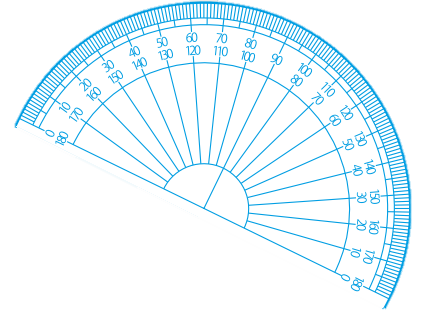 β = 32°
(
α
)
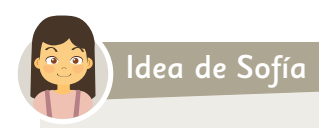 β
(
α
)
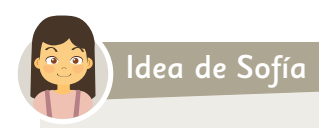 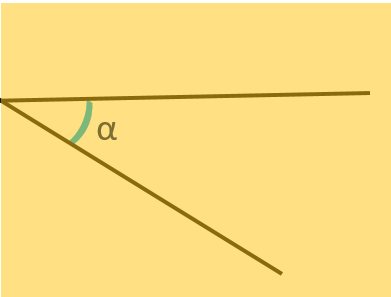 β
(
α
)
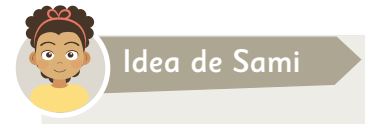 γ
β
α
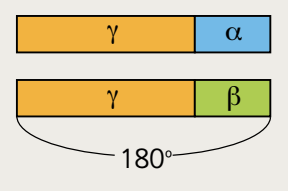 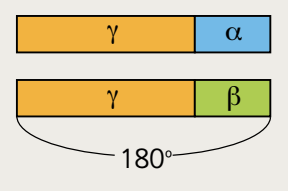 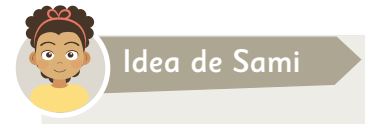 γ
β
α
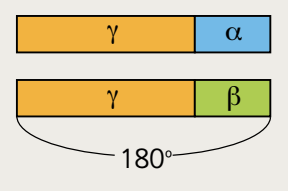 δ
β
α
γ
δ
β
α
γ
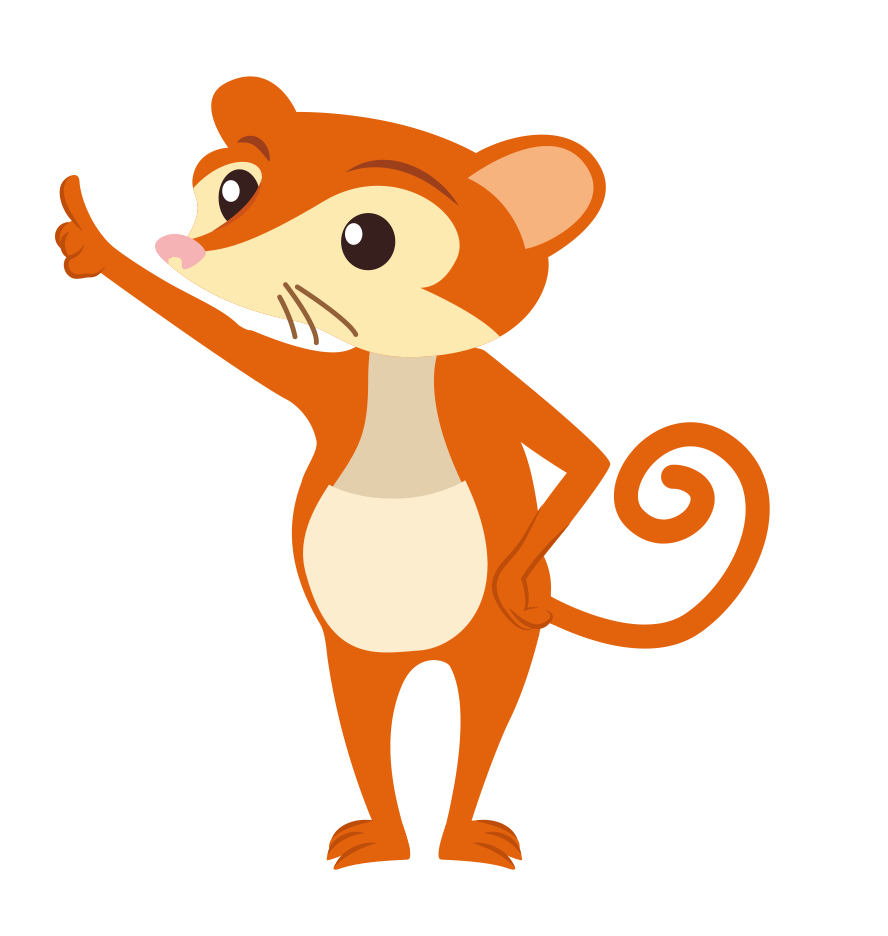 Los ángulos α y β son opuestos por el vértice y los ángulos α e γ son adyacentes.
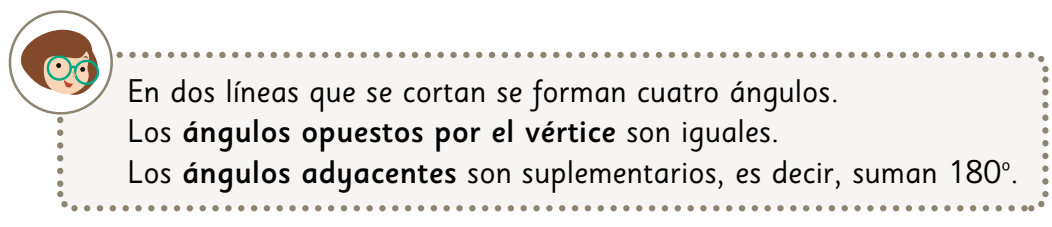 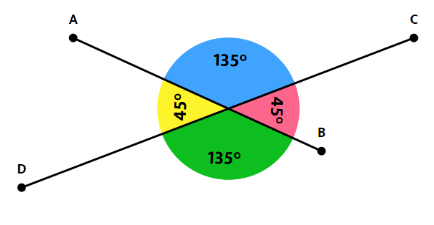 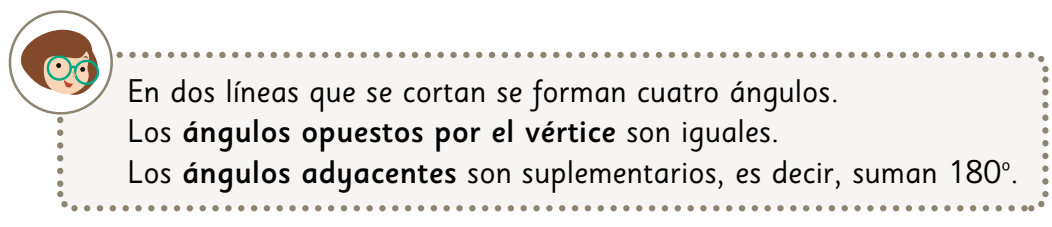 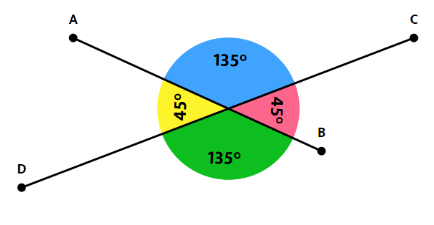 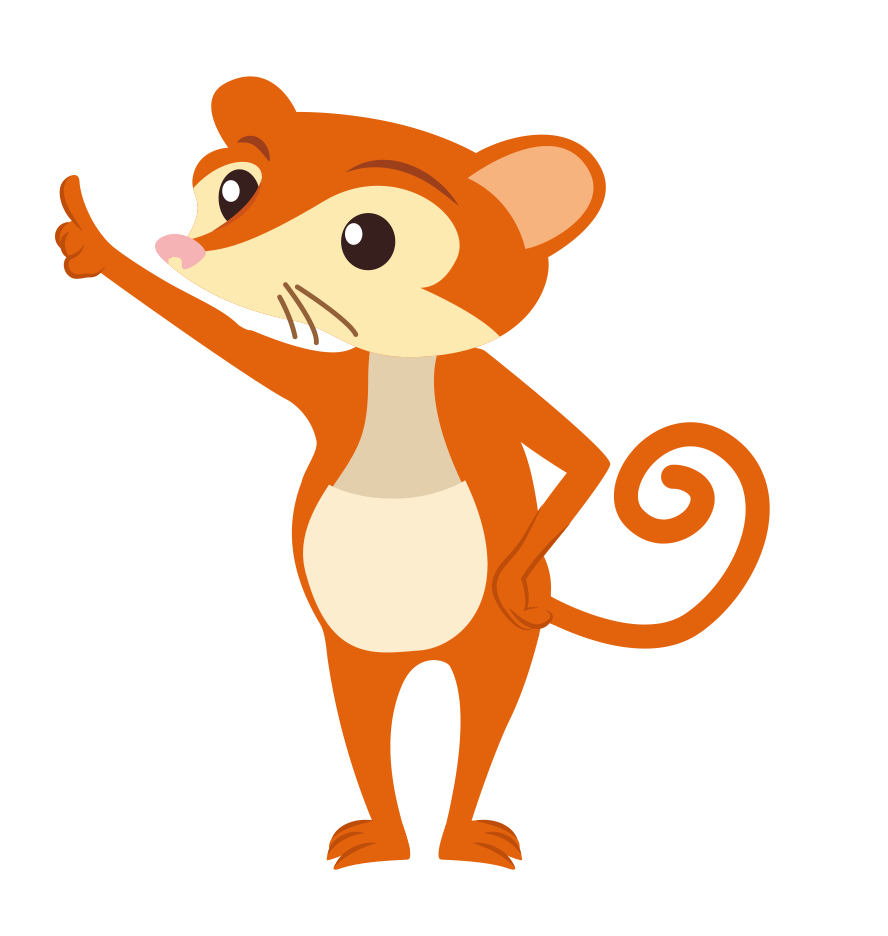 Compruébalo en s.cmmedu.cl/sp6brecurso4